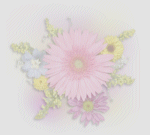 التماثل symmetry
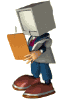 www yzeeed com
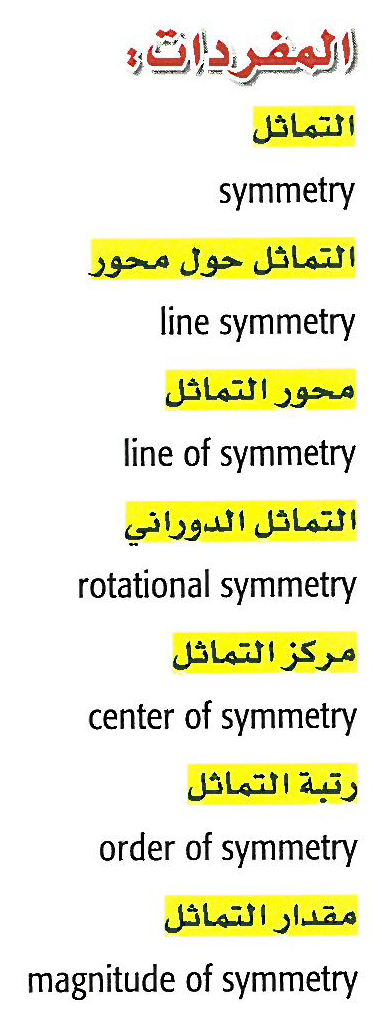 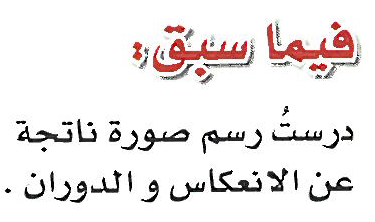 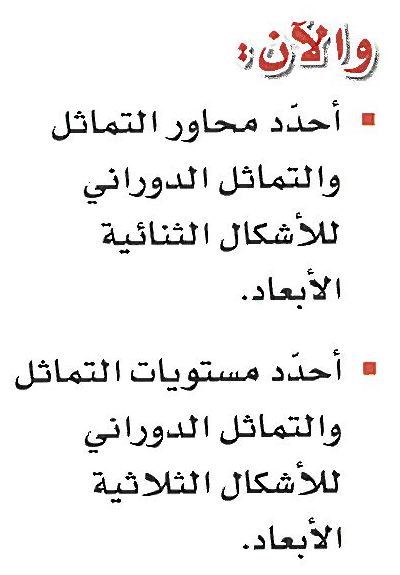 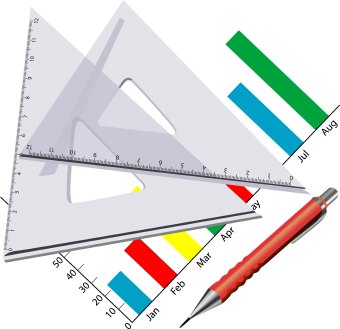 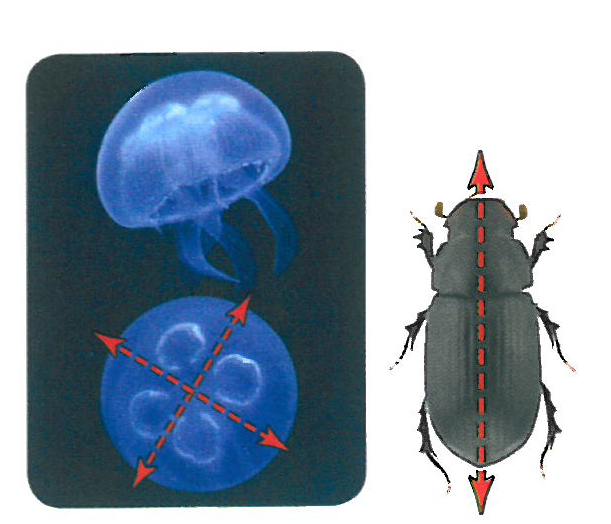 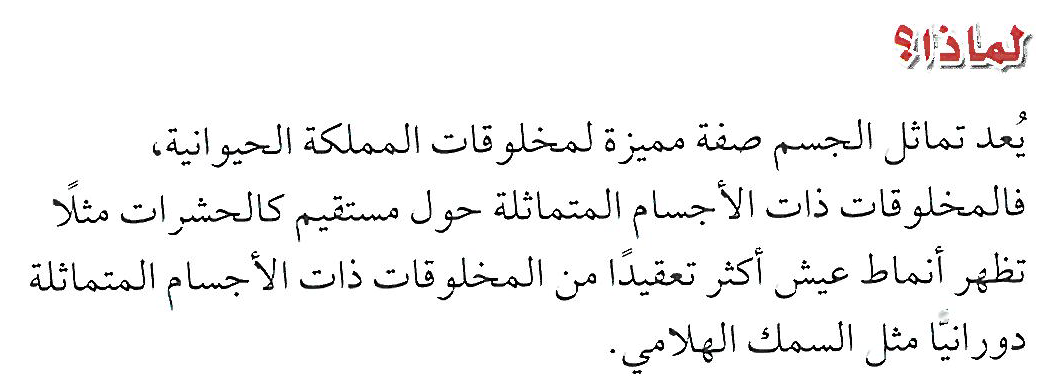 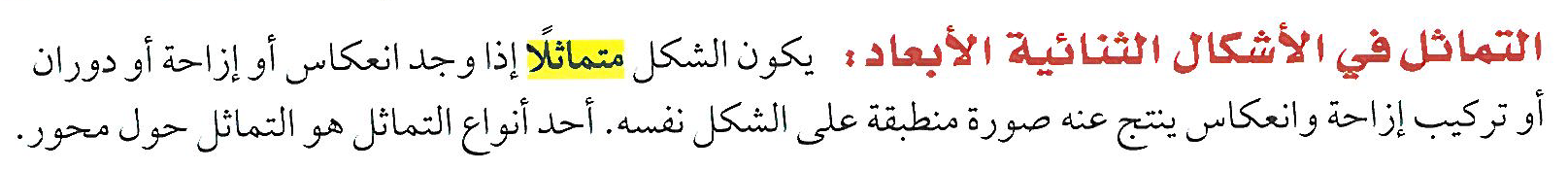 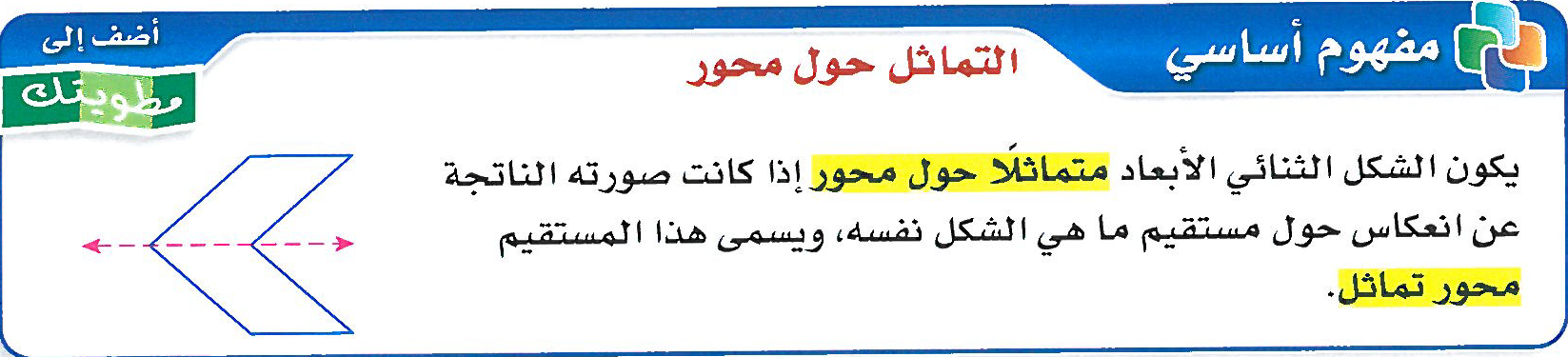 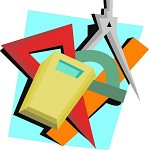 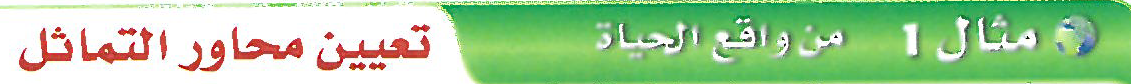 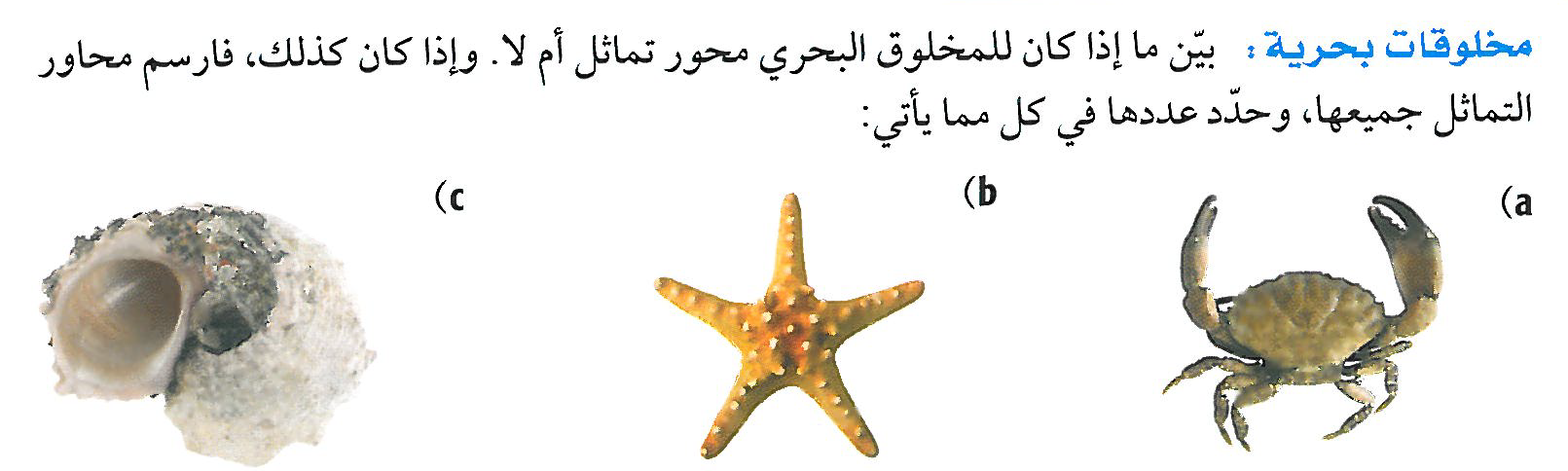 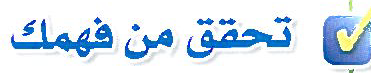 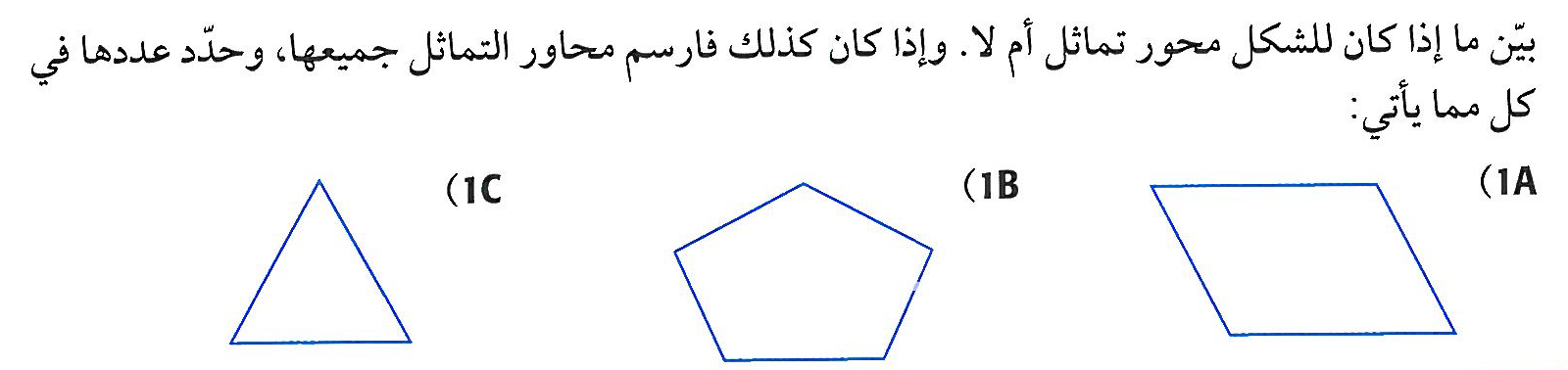 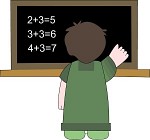 تحقق من فهمك :
بيّني ما إذا كان للشكل محور تماثل أم لا . و إذا كان كذلك فارسمي محاور التماثل جميعها ، وحدّدي عددها في كل مما يأتي :
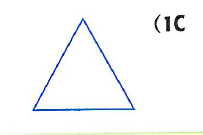 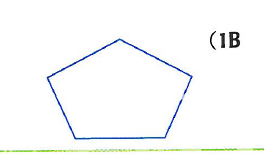 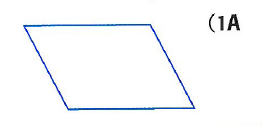 نعم ، للمثلث المتطابق الأضلاع ثلاثة محاور تماثل  .
نعم ، للخماسي محور تماثل واحد .
ليس لمتوازي الأضلاع محور تماثل .
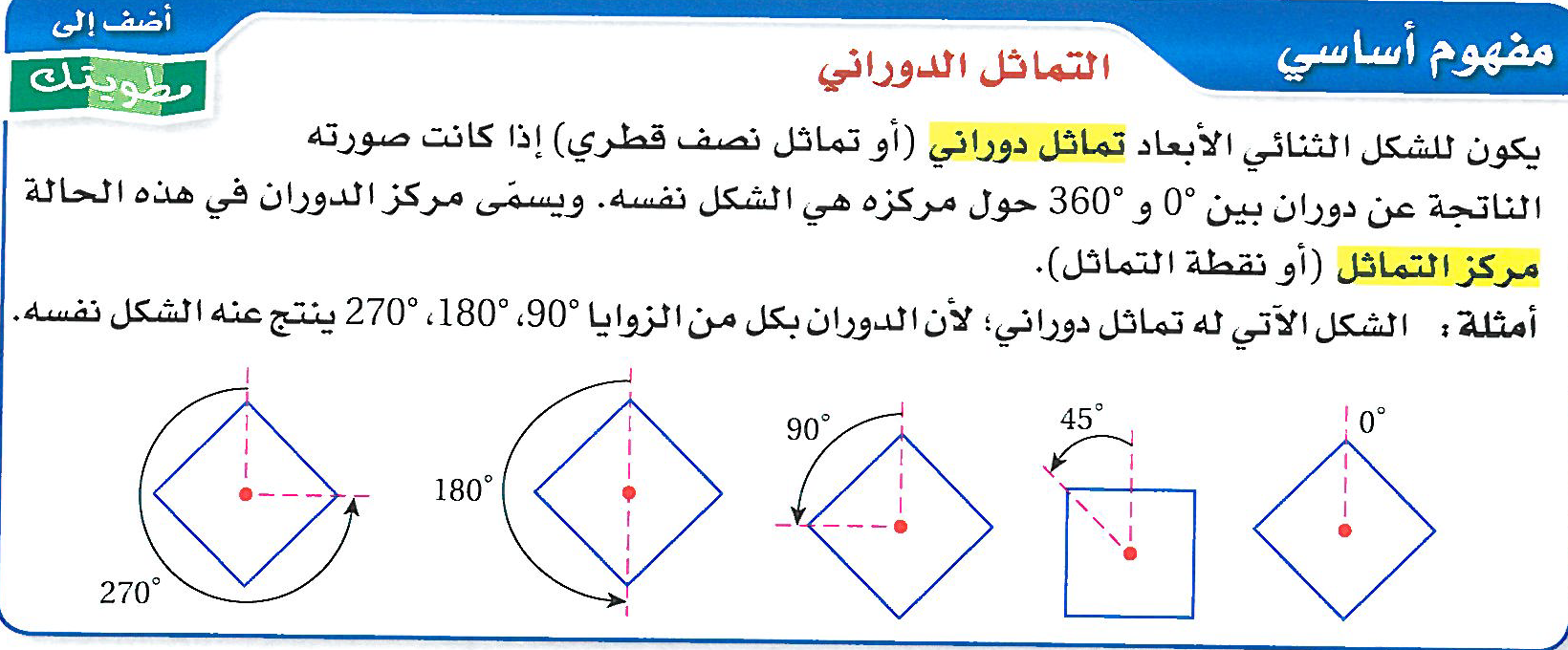 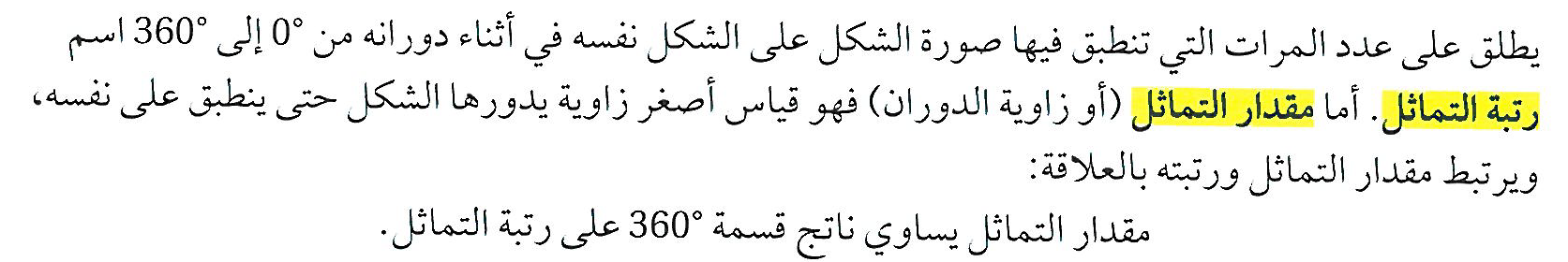 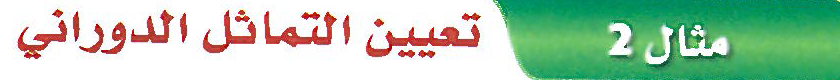 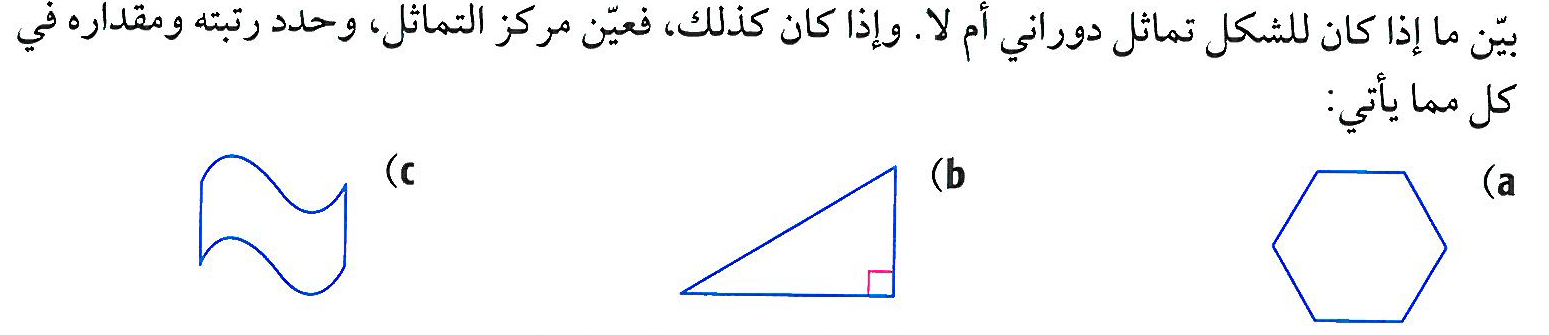 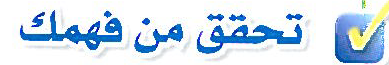 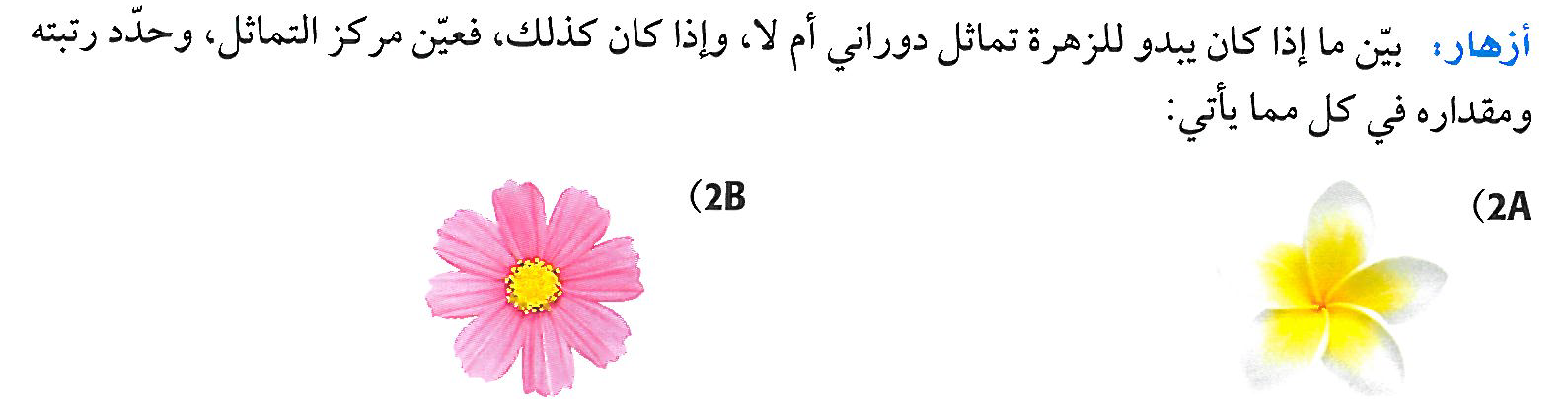 تحقق من فهمك :
أزهار : بيّني ما إذا كان يبدو للزهرة تماثل دوراني أم لا ، و إذا كان كذلك ، فعيّني مركز التماثل ، و حدّدي رتبته ومقداره في كل مما يأتي :
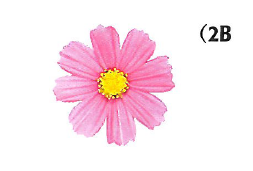 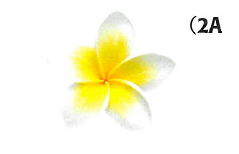 نعم ، للزهرة تماثل دوراني رتبته    8 ومقداره  360° ÷ 8 = 45°  ومركز التماثل هو مركز الزهرة .
نعم ، للزهرة تماثل دوراني رتبته    5 ومقداره  360° ÷ 5 = 72°  ومركز التماثل هو مركز الزهرة .
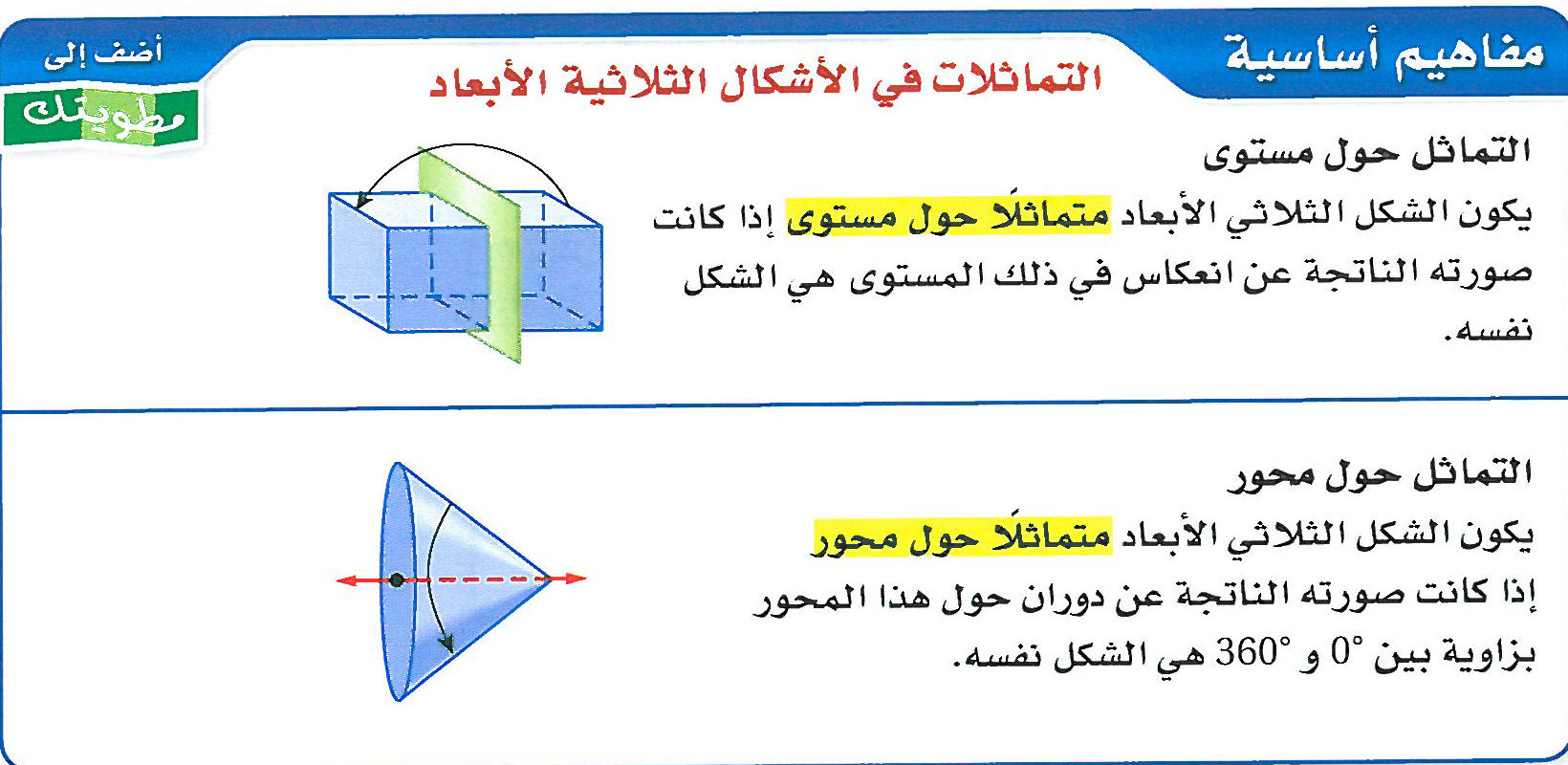 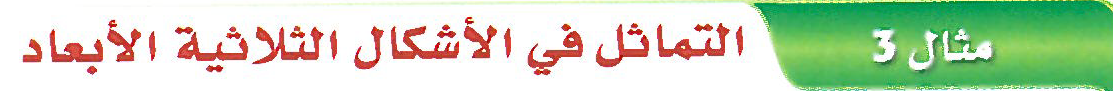 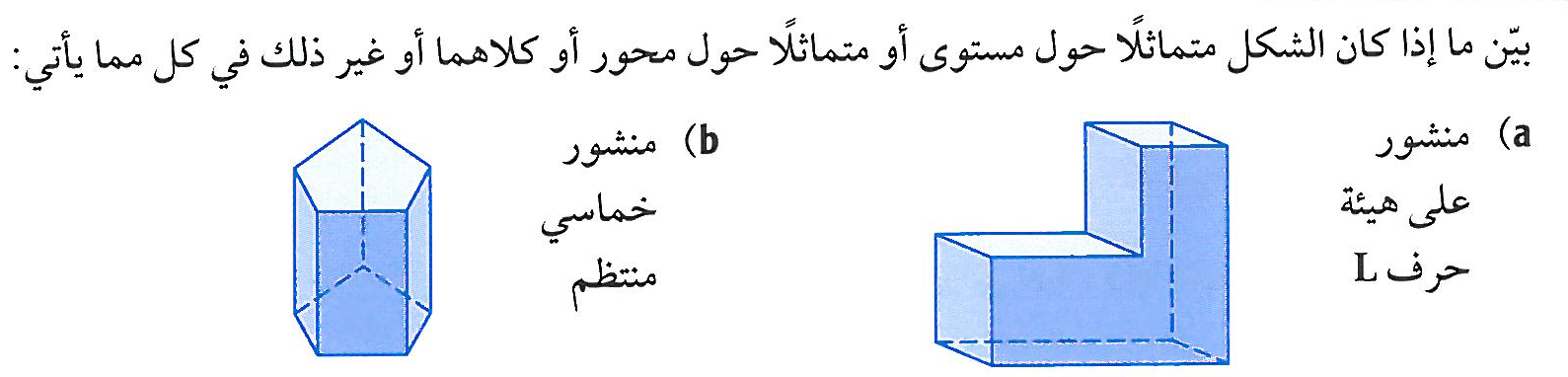 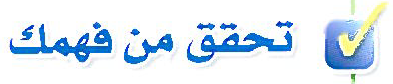 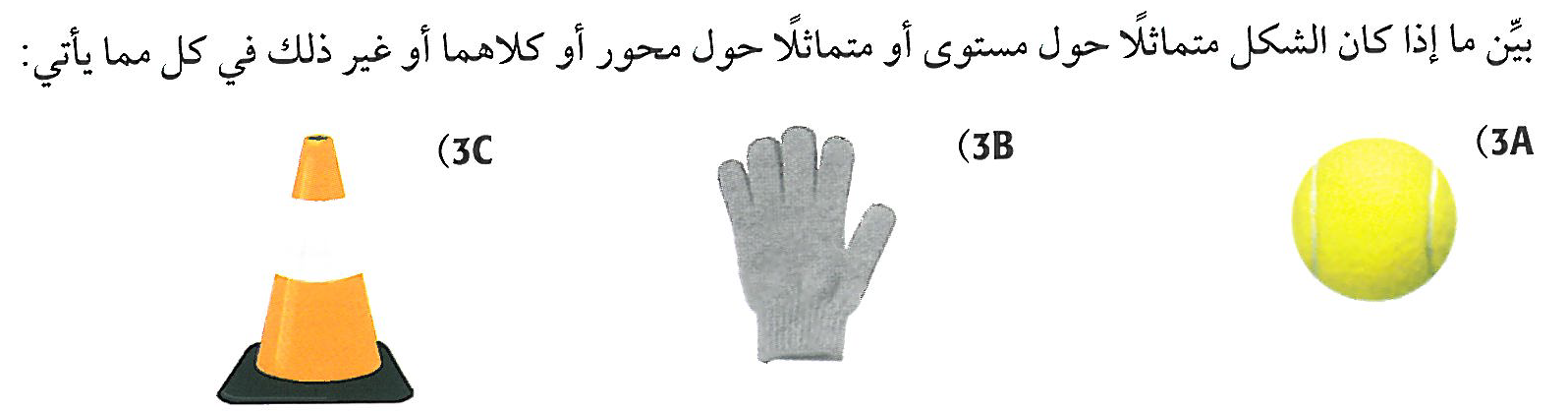 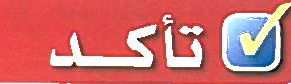 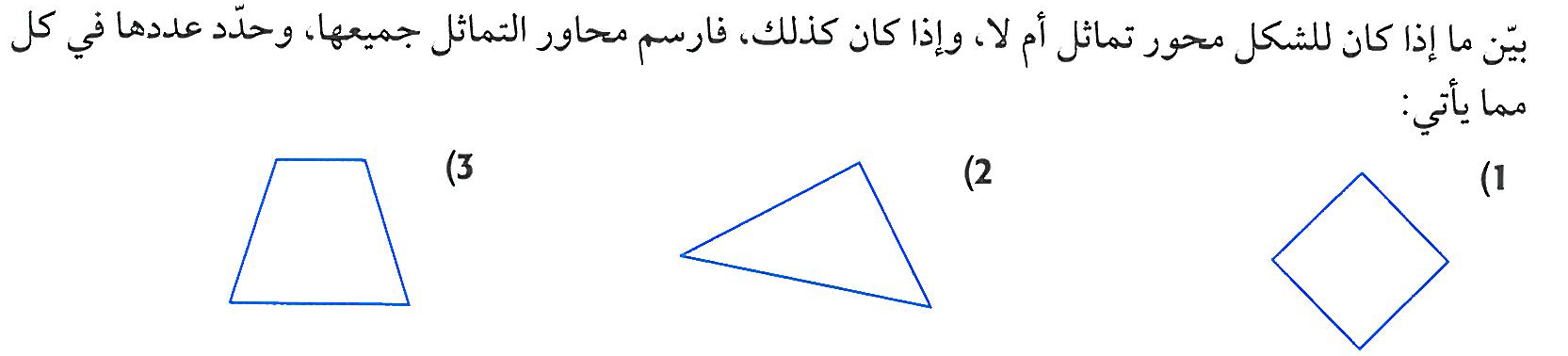 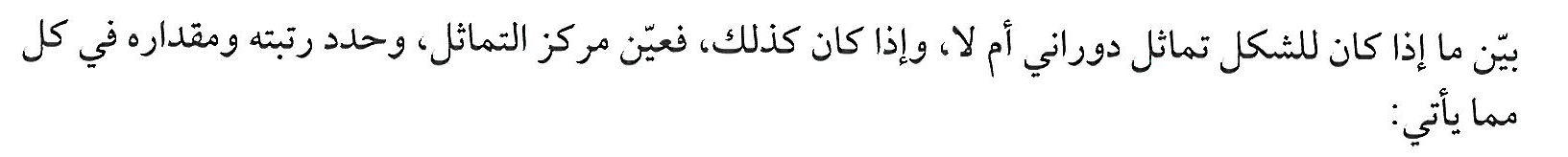 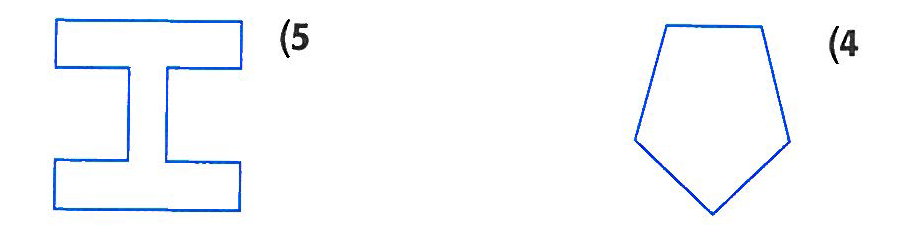 تأكد:
بيّني ما إذا كان للشكل  تماثل دوراني أم لا ، و إذا كان كذلك ، فعيّني مركز التماثل ، و حدّدي رتبته ومقداره في كل مما يأتي :
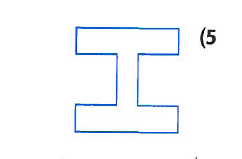 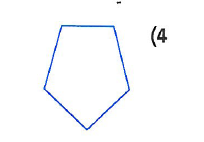 لا ، لا يوجد دوران 
بزاوية بين  0°و360° 
تنطبق فيه صورة الخماسي 
غير المنتظم على نفسه .
نعم ، للشكل تماثل دوراني
 رتبته    2 ومقداره
  360° ÷ 2 = 180°
ومركز التماثل هو مركز الدوران.
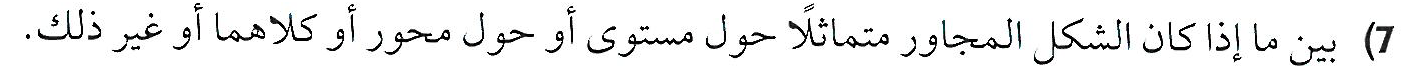 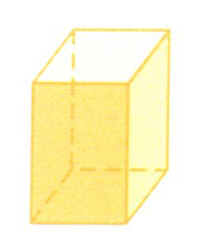 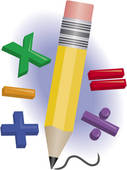 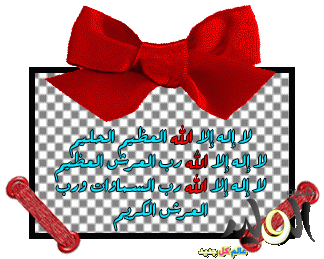